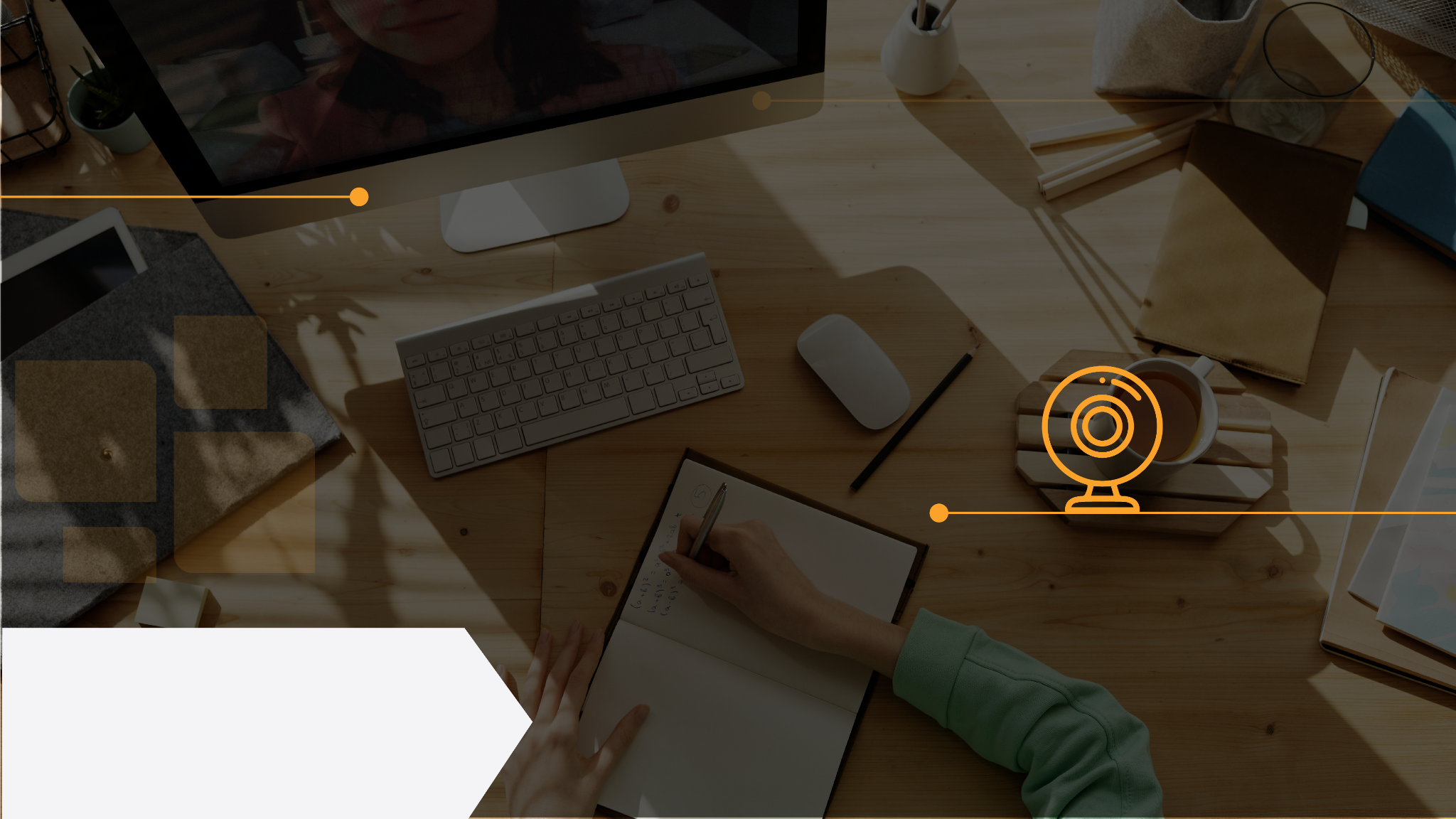 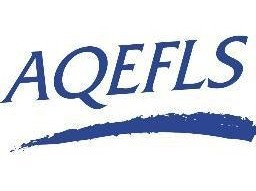 Dynamiser votre enseignement à l’aide des questionnaires interactifs
Atelier E5, présentation :
monurl.ca/mst29avril22
Pour plus de détails : campus.recit.qc.ca
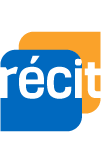 Campus RÉCIT
RÉCIT MST
Cette présentation, monurl.ca/mst29avril22, du RÉCIT est mise à disposition, sauf exception, selon les termes de la Licence CC.
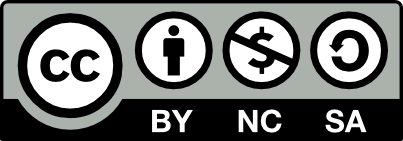 [Speaker Notes: PT
Lien de la présentation : https://monurl.ca/mst4fev22]
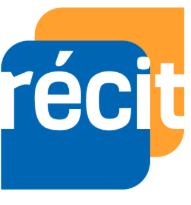 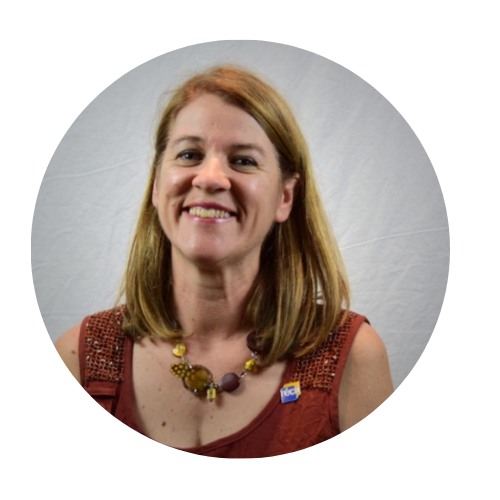 Sonya Fiset
RÉCIT MST
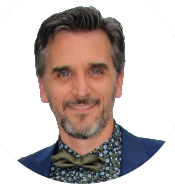 Patrice Tourangeau
Campus RÉCIT
2
[Speaker Notes: Lien de la présentation : https://bit.ly/mst9sept21]
Plan de la rencontre
Bienvenue!
Réguler votre enseignement à l’aide des QI
Préparation 
Réalisation
Intégration
Échanges
Badge
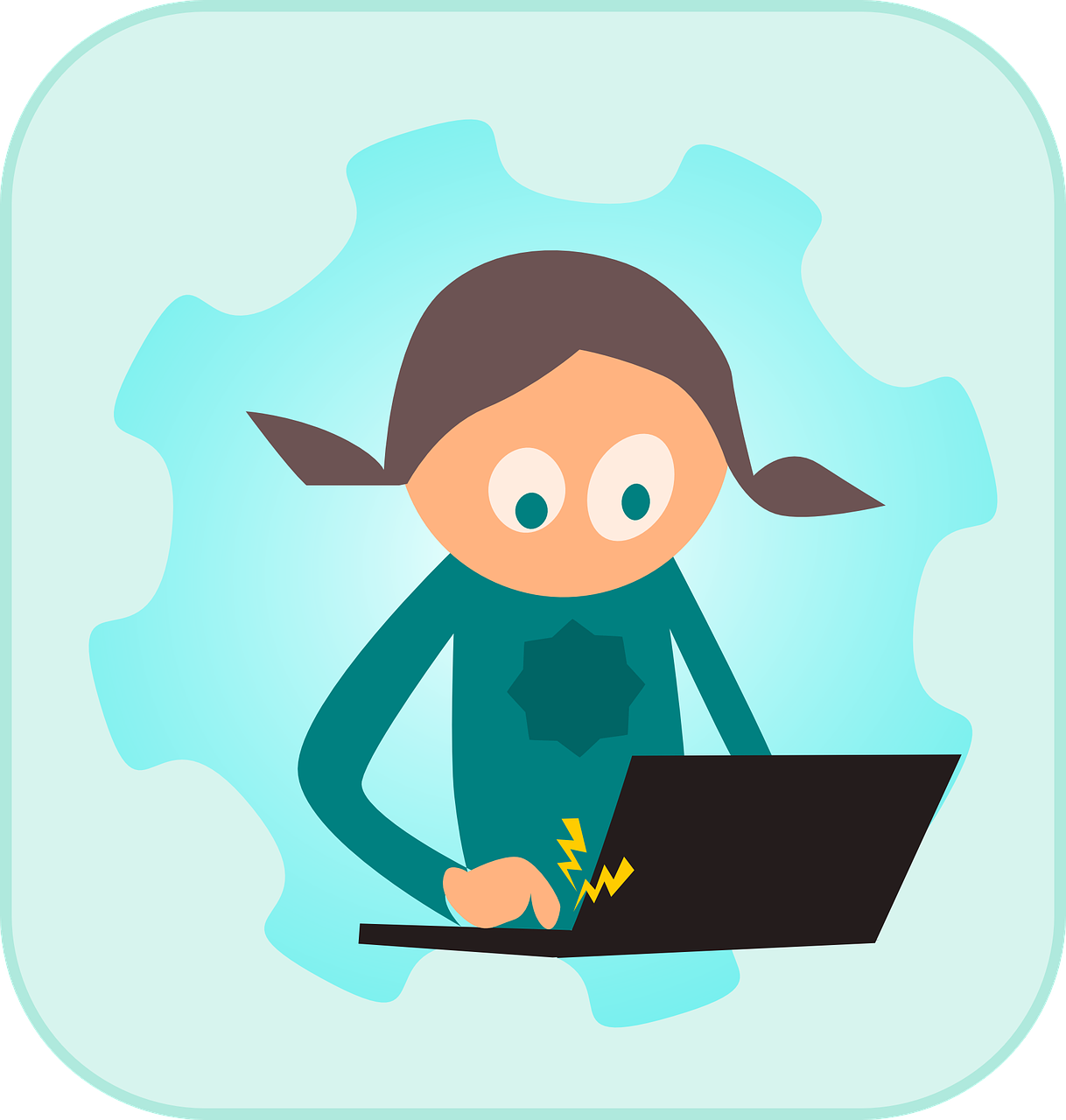 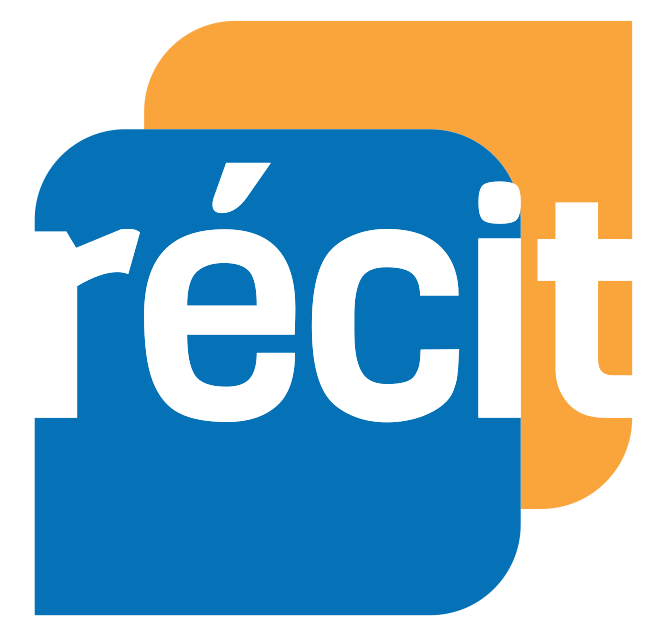 3
3
[Speaker Notes: Patrice
Enlever Échanges pour les 2 ateliers FGA et FLS]
Accéder à l’autoformation
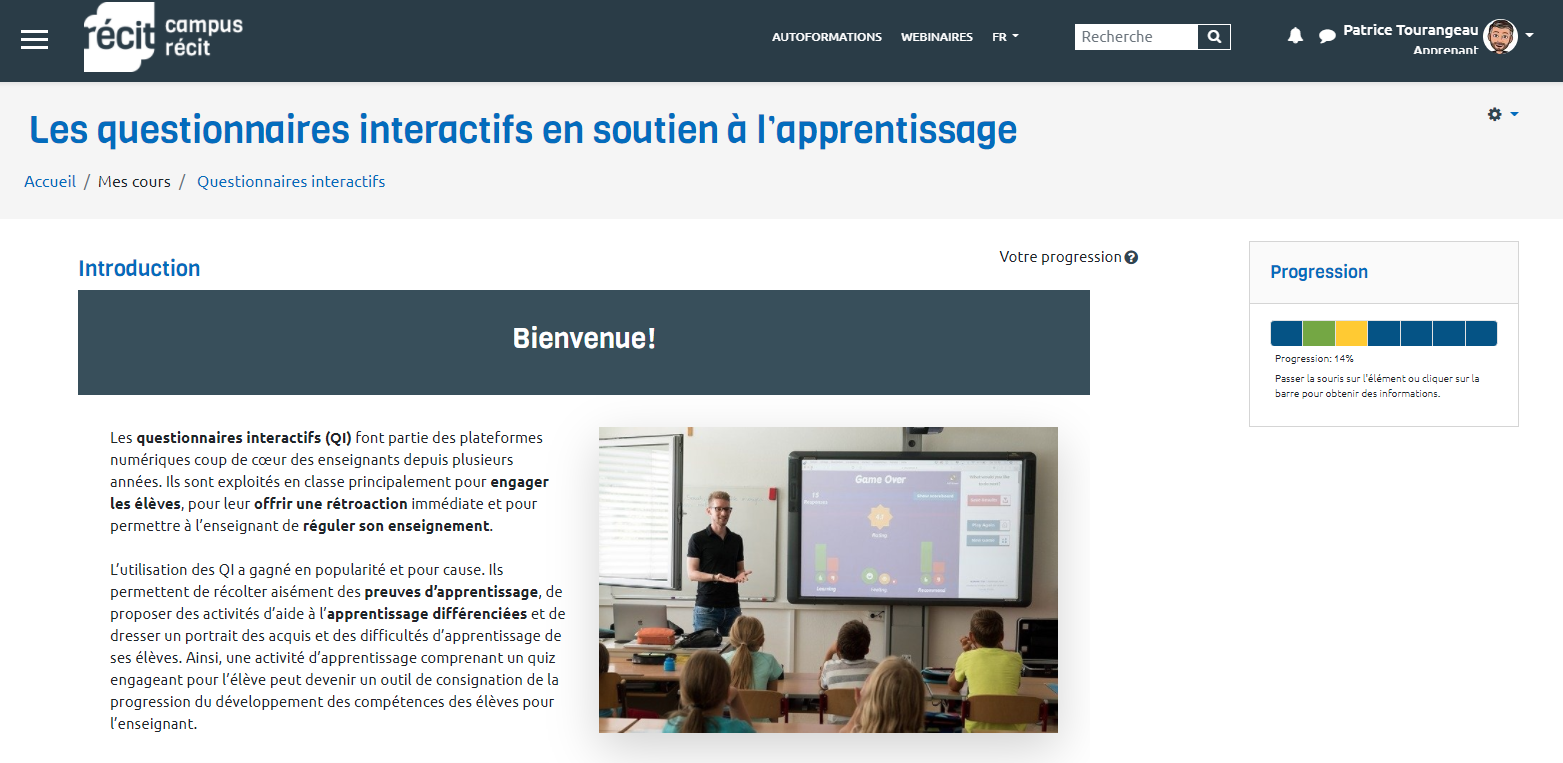 Lien vers l’autoformation
4
[Speaker Notes: PT : Lien à partager dans le clavardage: https://campus.recit.qc.ca/course/view.php?id=342]
Création d’un compte Campus RÉCIT
Création d’un compte
Avantages
 Visualiser votre progression
 Faire les tests
 Écrire dans les forums
 Émettre des commentaires
 Demander des badges
 Etc.
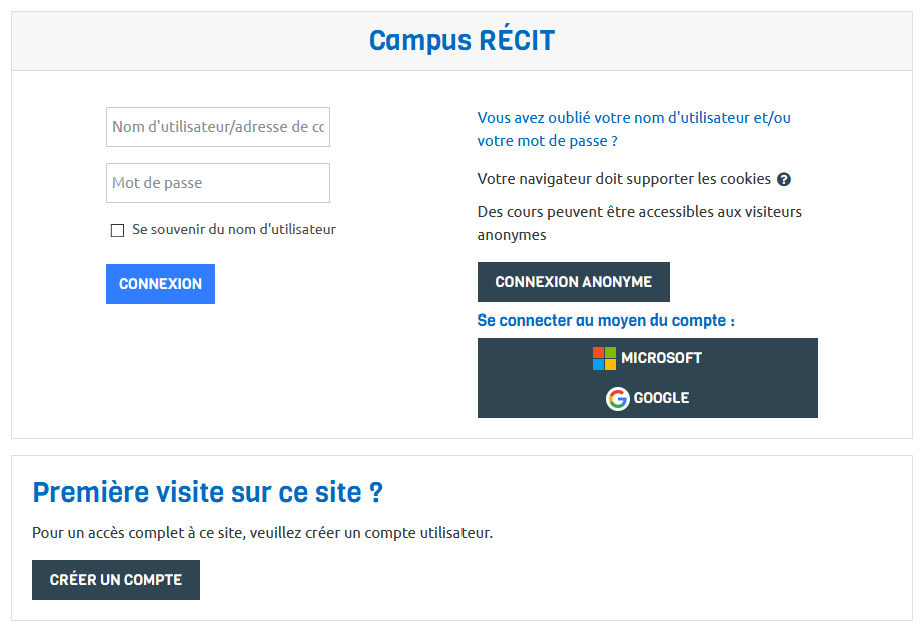 Avec une connexion tierce
Par formulaire
5
[Speaker Notes: PT : https://campus.recit.qc.ca/enrol/index.php?id=342
PT : Faire le survol de l’autoformation]
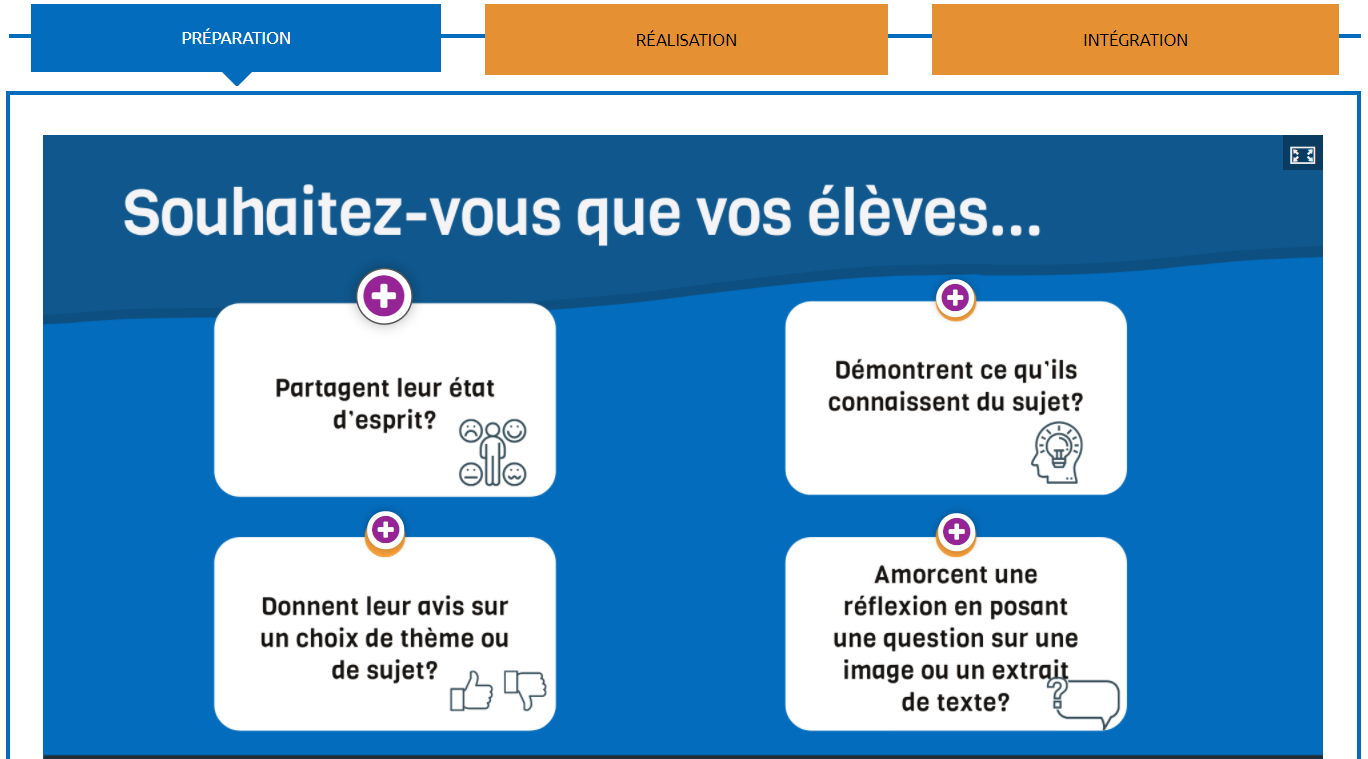 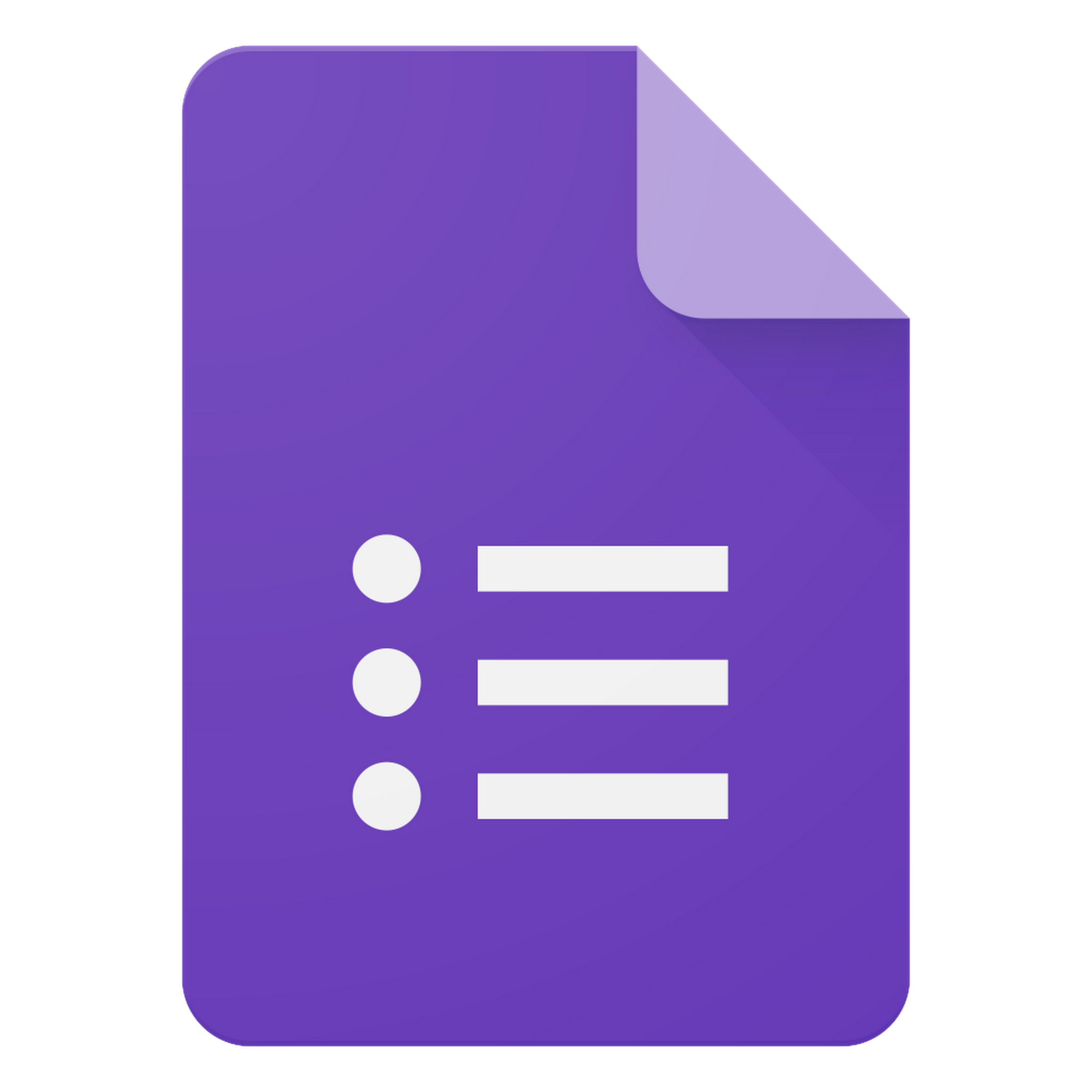 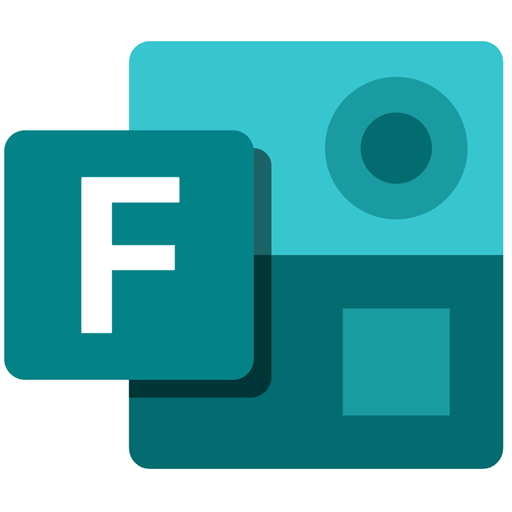 6
[Speaker Notes: SF + PARTAGE D’ÉCRAN PT

SF : Pour partager son état d’esprit Google Forms
Lien du formulaire à compléter : https://forms.gle/YZ4qnbQ9Beuk5Sgy8

PT :  Pour identifier QI déjà expérimentés
Lien formulaire Microsoft

PT Pour dynamiser vos formation, on doit y inclure de l’interactivité sur trois volets:  interactivité avec le formateur, le contenu d’apprentissage et avec les participants à la formation.]
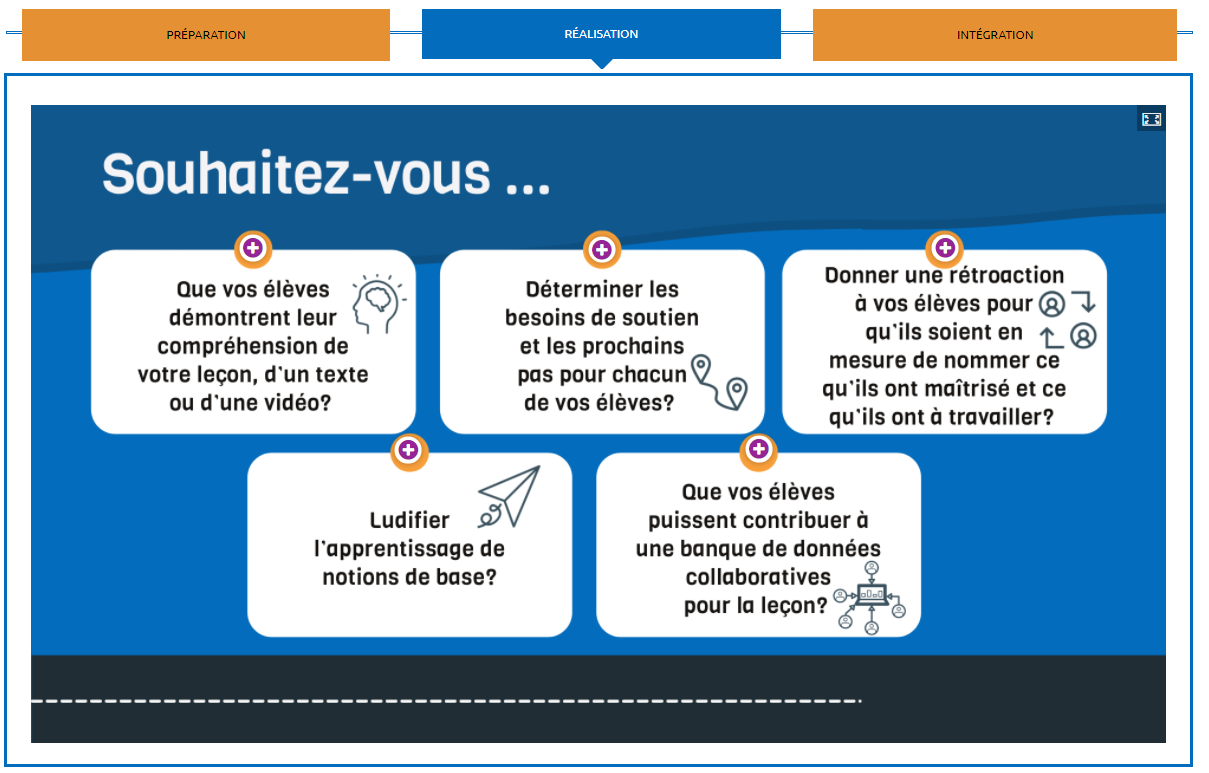 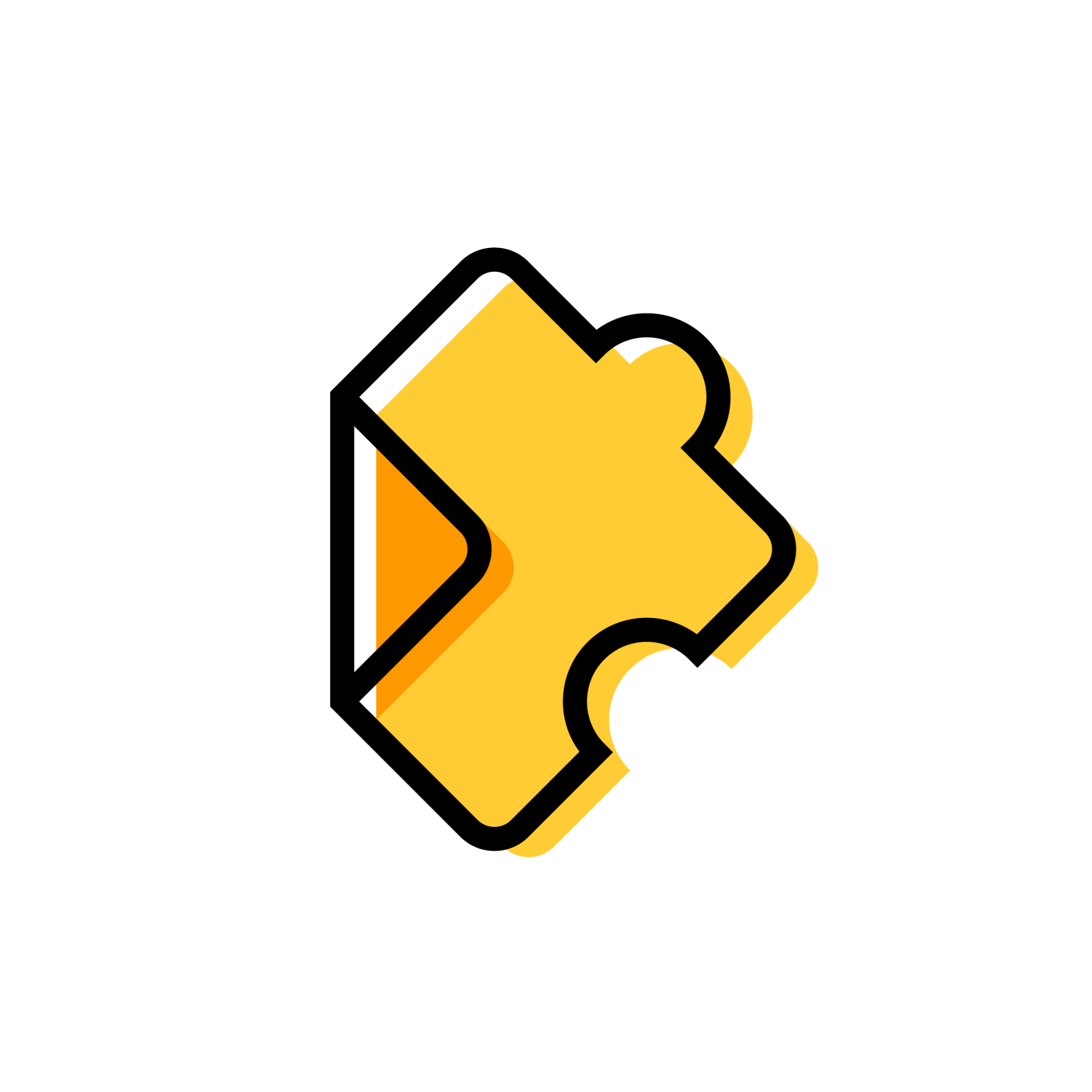 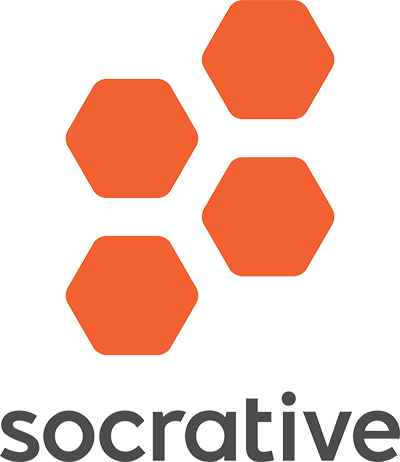 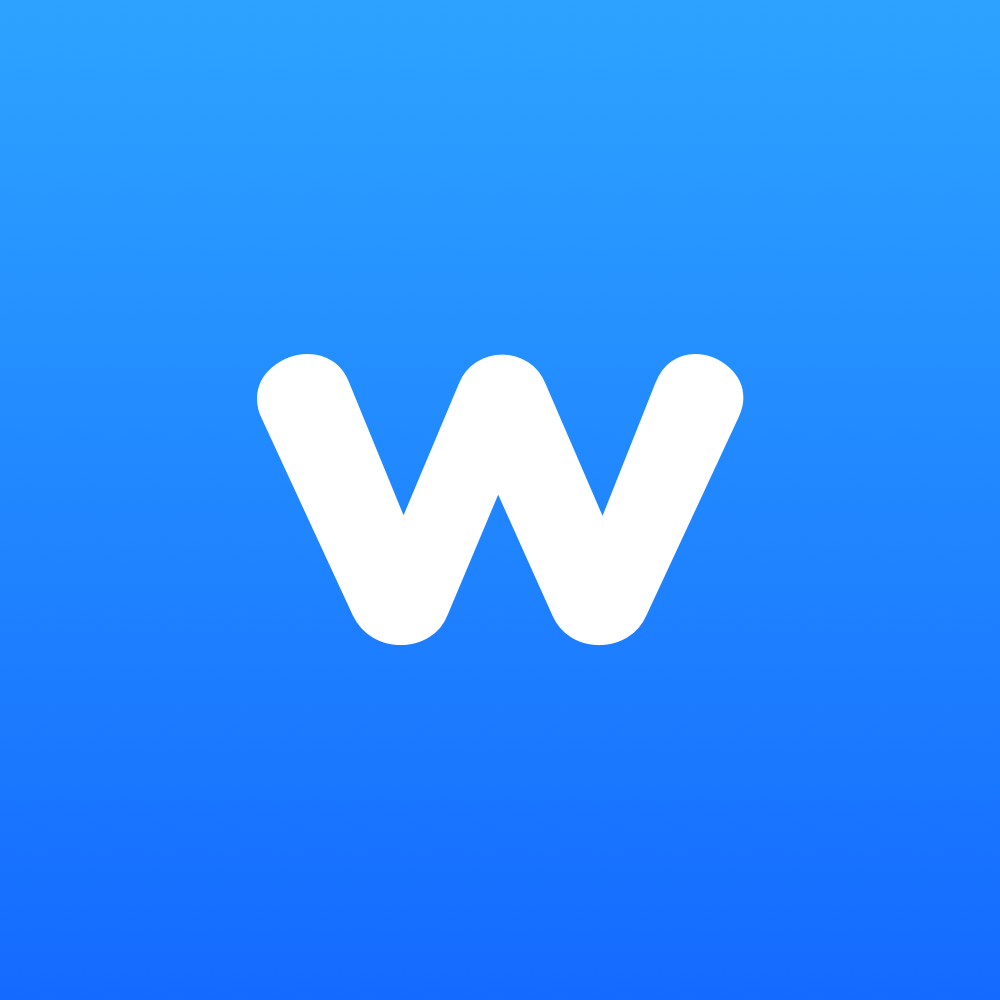 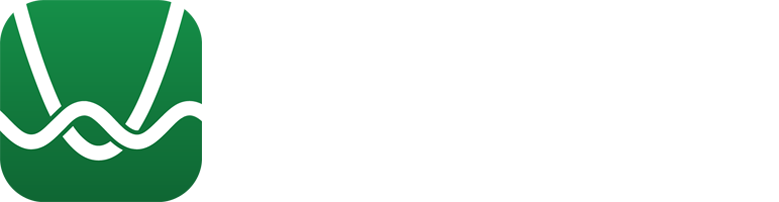 7
[Speaker Notes: Écran partage SF
SF : 1- EdPuzzle : ttps://edpuzzle.com/assignments/612cdd56e8317741203715d3/watch compte Microsoft RÉCIT MST
PT anime : 2-Wooclap : https://app.wooclap.com/RECITQI  Activité de type brainstorming (juste réalisation et intégration) lien tutoriel
Lien compte enseignants : 
SF 3- Desmos : cartes à associer https://student.desmos.com/join/guk6z4?lang=fr 
PT anime 4- Socrative : https://b.socrative.com/login/student/
Nom de la salle: 5ESONYA compte hotmail.com

On veut qu’il retienne que les intentions pédagogiques diffèrent selon la phase du processus d’apprentissage.
PT Pour dynamiser vos formation, on doit y inclure de l’interactivité sur trois volets:  interactivité avec le formateur, le contenu d’apprentissage et avec les participants à la formation.]
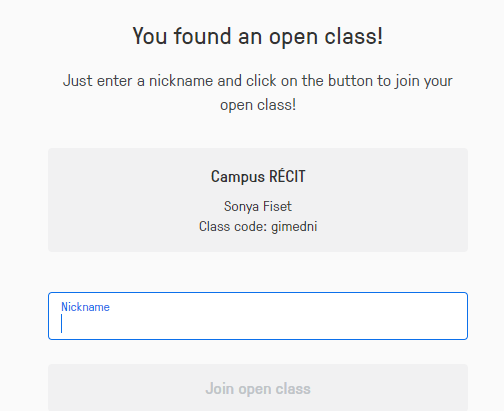 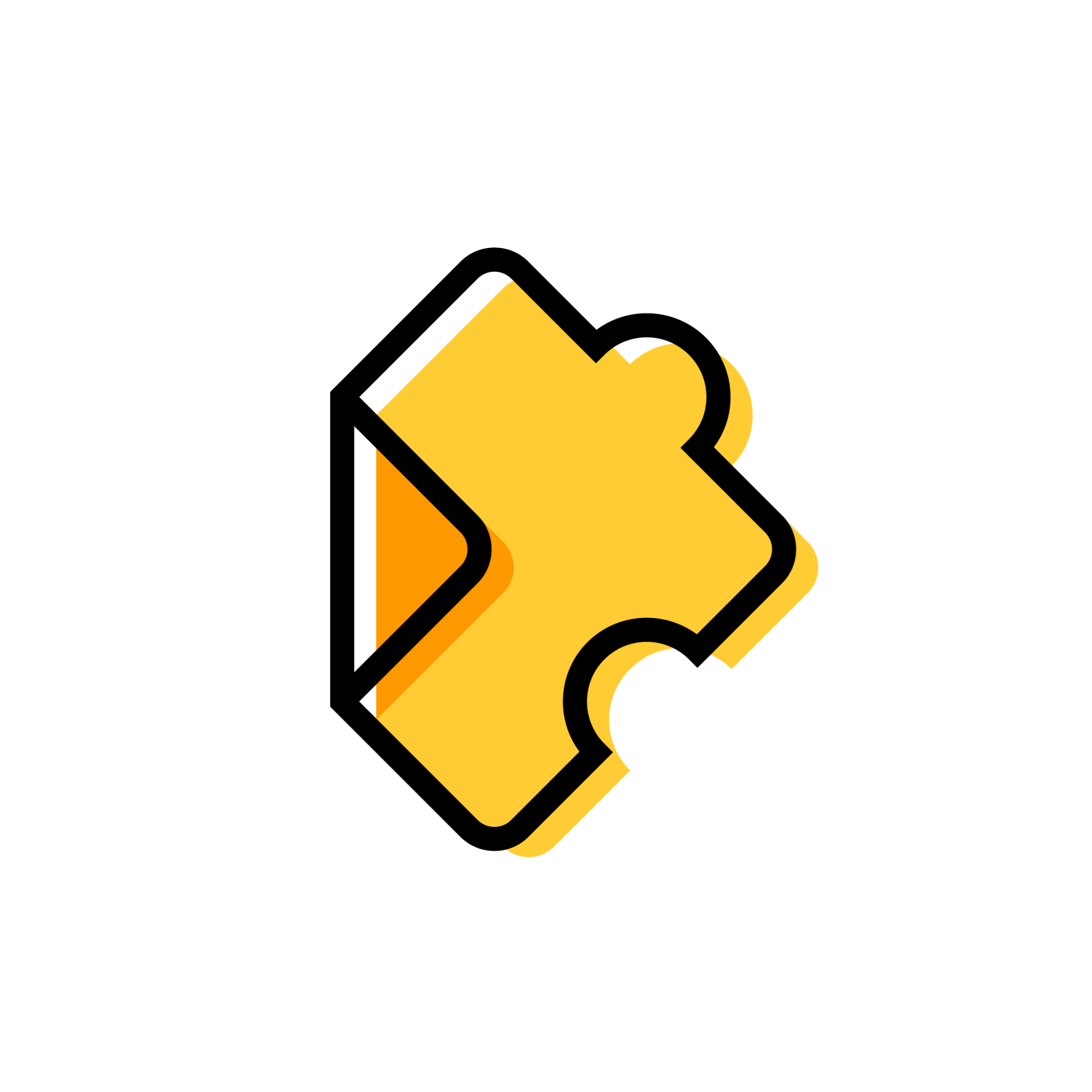 8
[Speaker Notes: SF
1- EdPuzzle : https://edpuzzle.com/assignments/612cdd56e8317741203715d3/watch
Compte Microsoft RÉCIT MST]
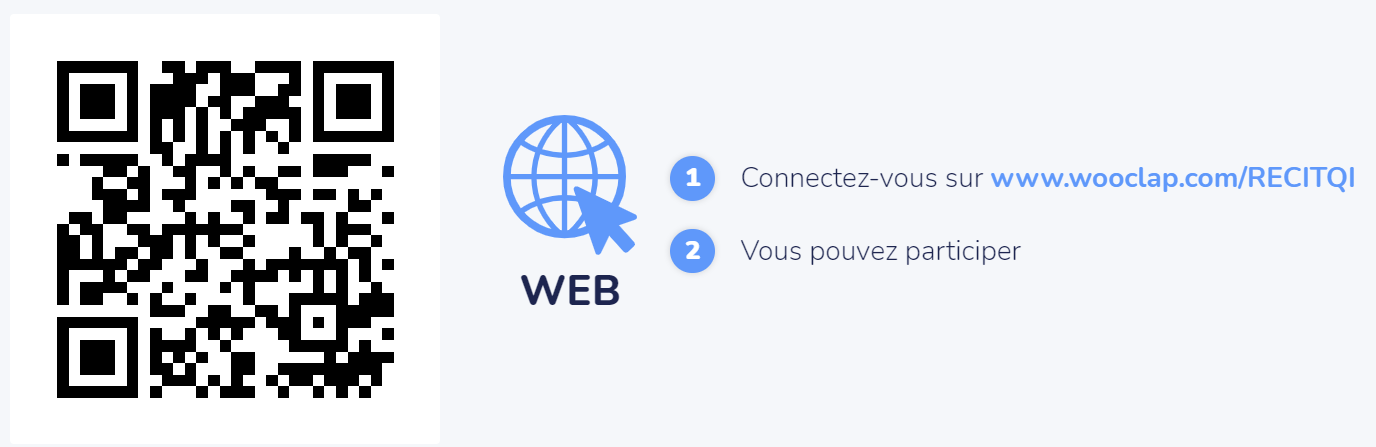 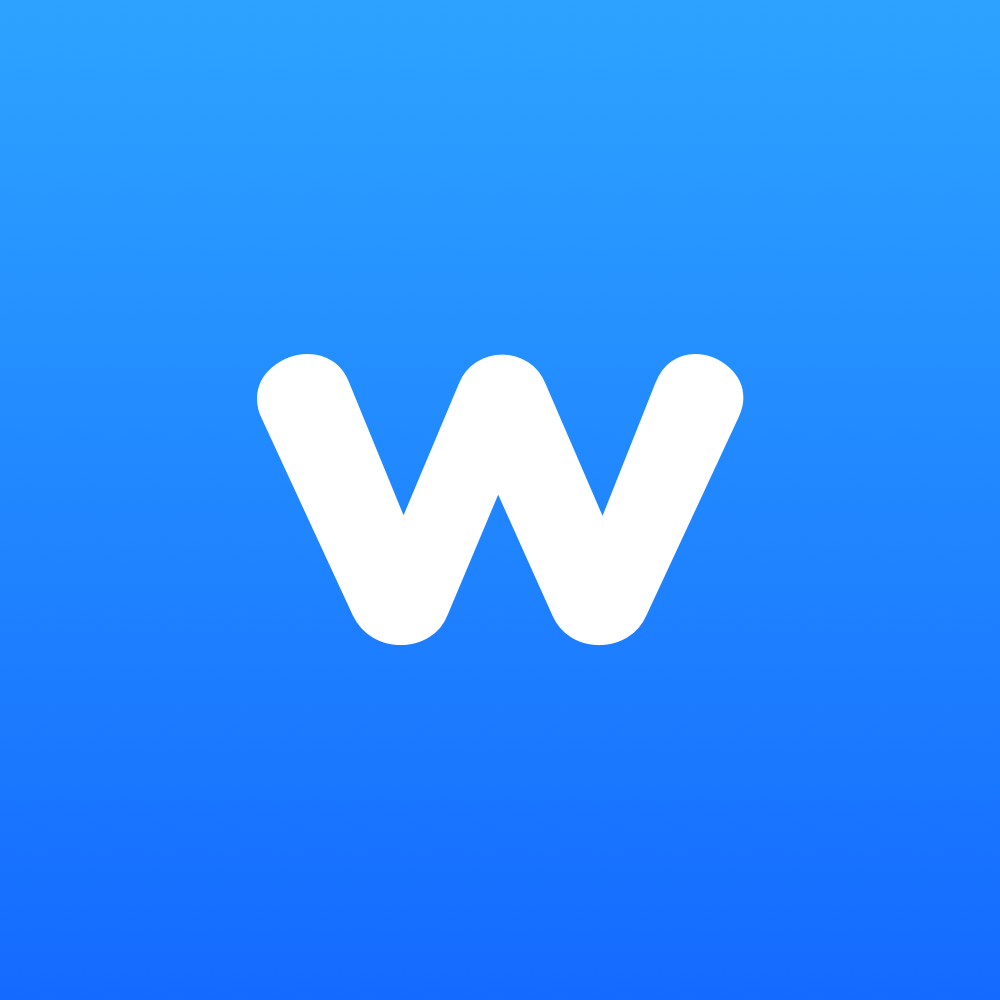 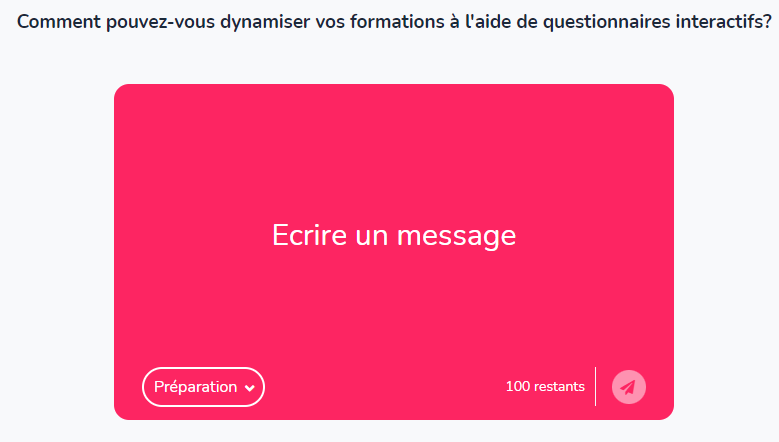 9
[Speaker Notes: PT  Wooclap : https://app.wooclap.com/RECITQI   Activité de type brainstorming (juste réalisation et intégration) 
lien tutoriel Wooclap
Lien compte enseignants : https://docs.wooclap.com/fr/articles/2721084-wooclap-est-il-gratuit-pour-les-enseignants-d-ecoles-primaires-et-secondaires#:~:text=Depuis%20fin%202018%2C%20les%20enseignants,les%20int%C3%A9grations%20LMS%20et%20SSO]
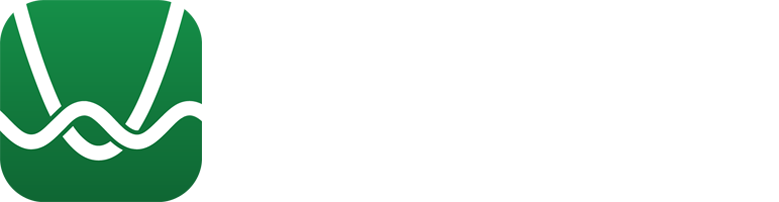 Cartes à associer
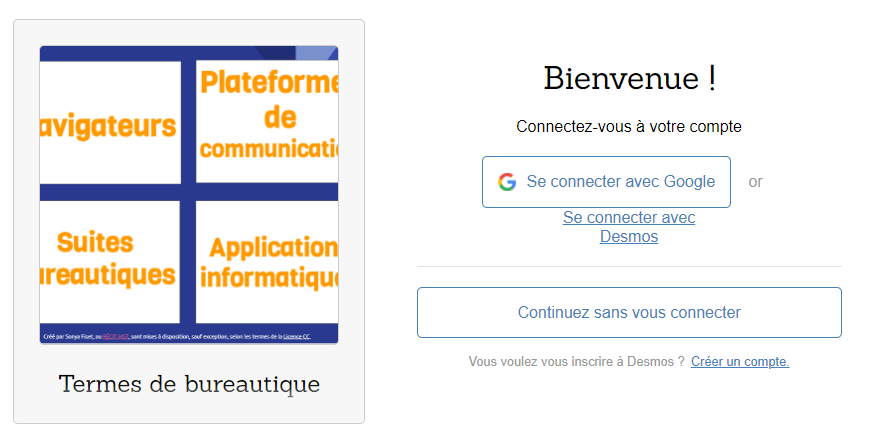 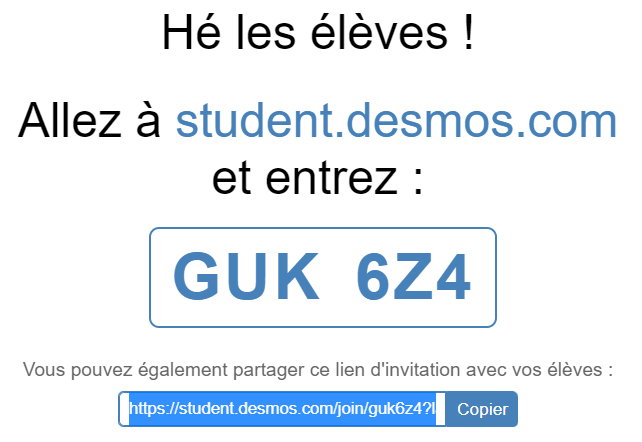 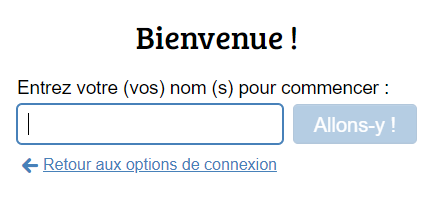 10
[Speaker Notes: SF: Desmos séquences d’apprentissage :https://student.desmos.com/join/guk6z4?lang=fr]
1. Inscrire le nom de la salle
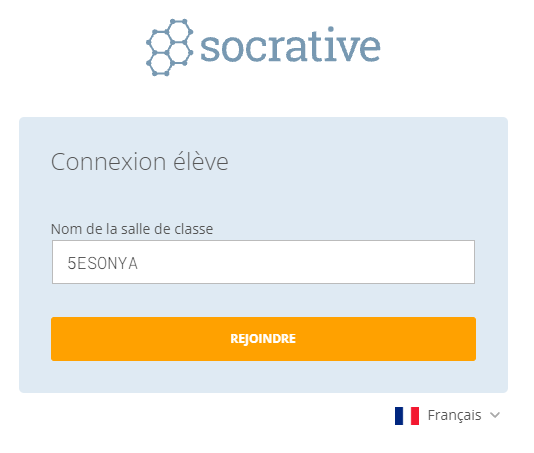 5ESONYA
2. Inscrire votre prénom
11
[Speaker Notes: SF Écran et anime
4- Socrative : 
https://b.socrative.com/login/student/
Lettre du nom de famille de A à L
Nom de la salle :  PATRICE CAMPUS
Lettre du nom de famille de M à Z
Nom de la salle: 5ESONYA]
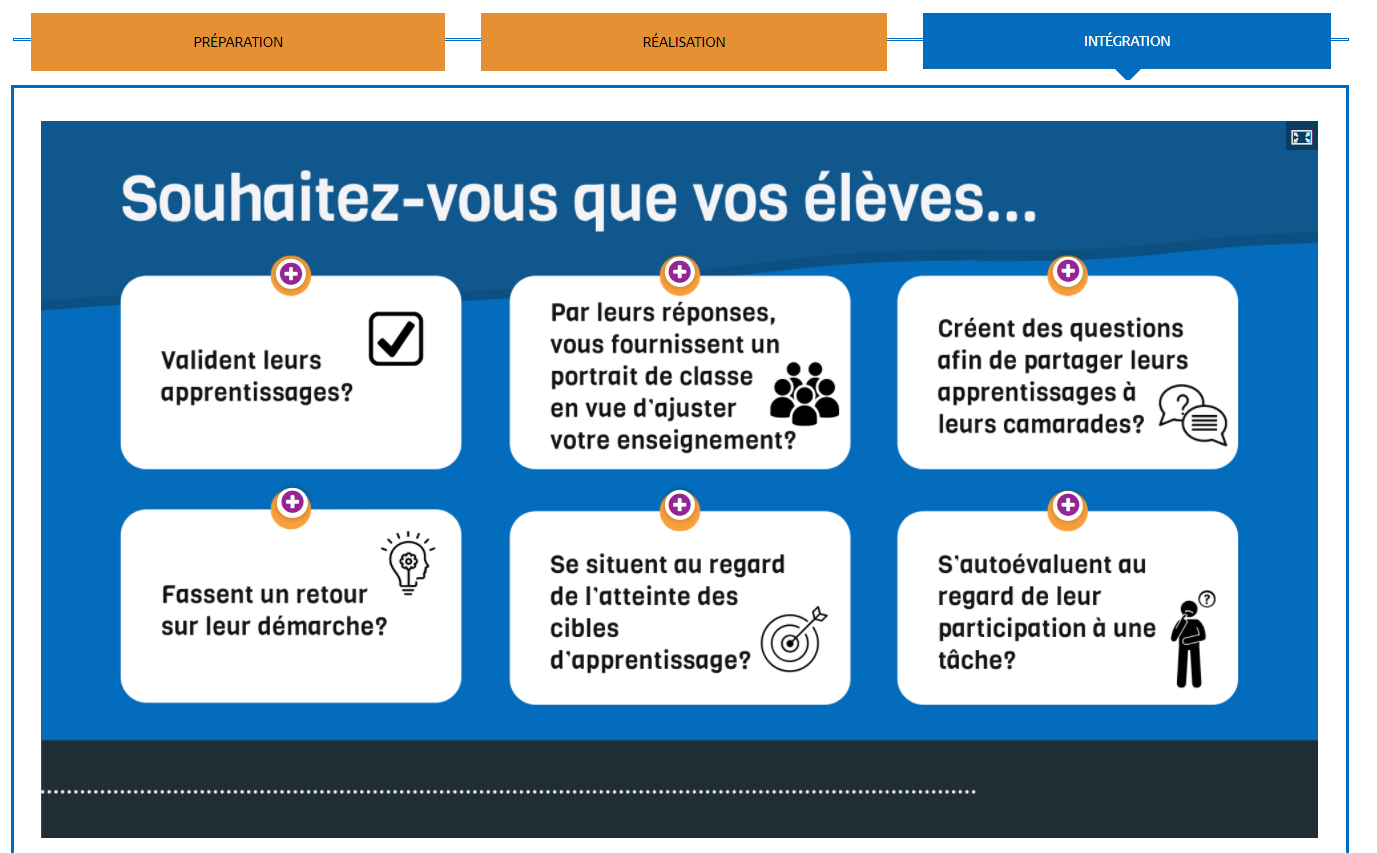 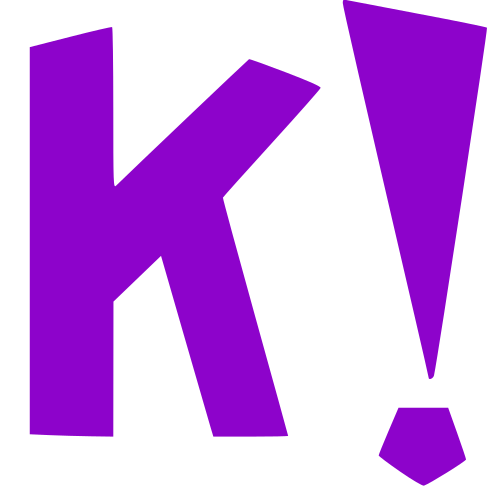 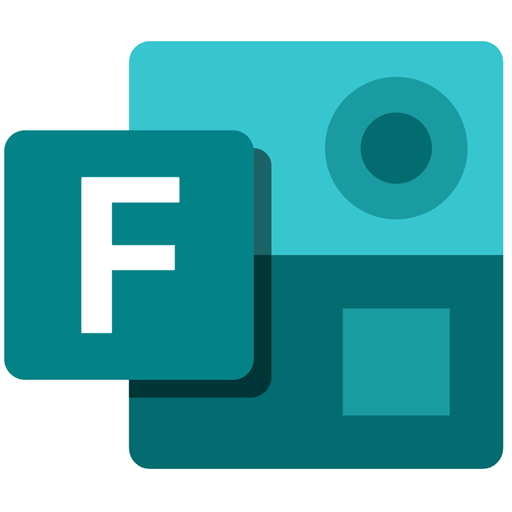 12
[Speaker Notes: SF poursuit partage d’écran
PT Questionnaire pour se situer au regard des cibles d’apprentissage de l’atelier : https://forms.office.com/r/Etq69UmMpJ
SF 
Kahoot! Pour jouer : https://kahoot.it/ 
Pour créer un QI : https://create.kahoot.it/]
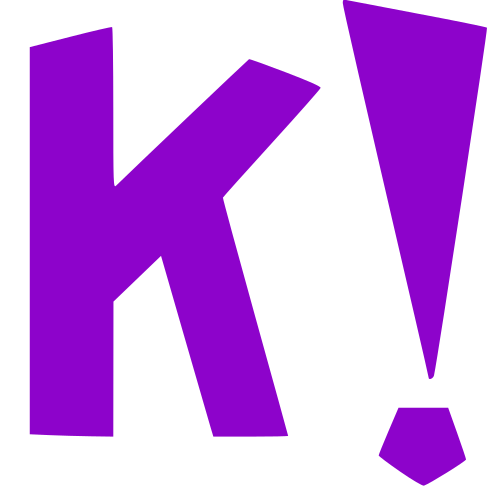 Il s’identifie
L’élève se connecte
kahoot.it/
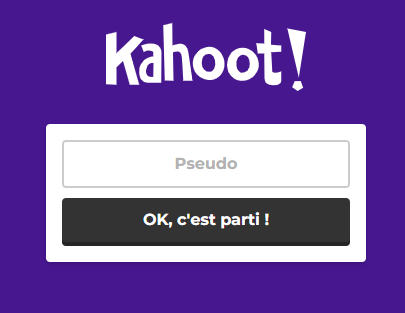 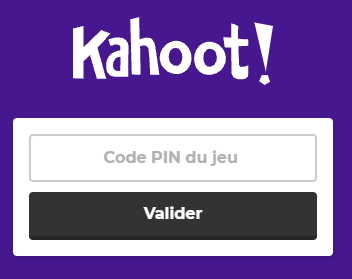 13
[Speaker Notes: SF
Lien d’un jeu questionnaires intéractifs : https://create.kahoot.it/share/questionnaires-interactifs/2d4ea108-ccda-4f49-8126-fe461f08448b
Pour jouer : https://kahoot.it/  
Pour créer : https://create.kahoot.it/ 

https://kahoot.it?pin=3615522&refer_method=link]
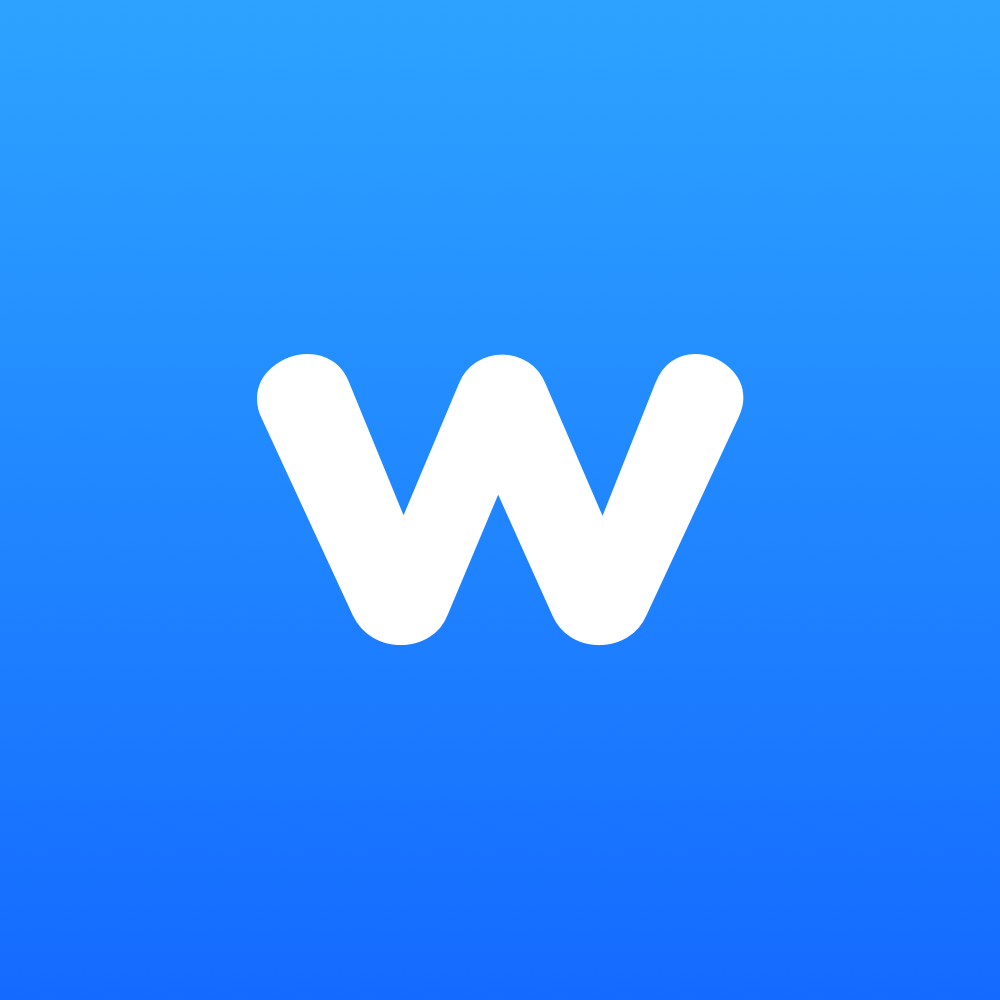 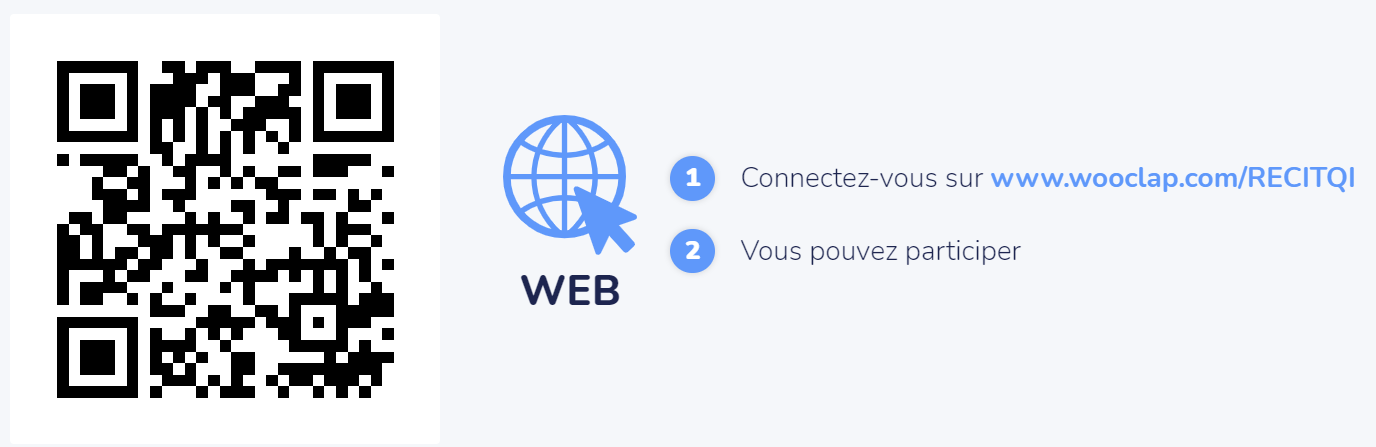 14
[Speaker Notes: SF
Wooclap : https://app.wooclap.com/RECITQI  + nuage de mots à coller]
Survol sections finales
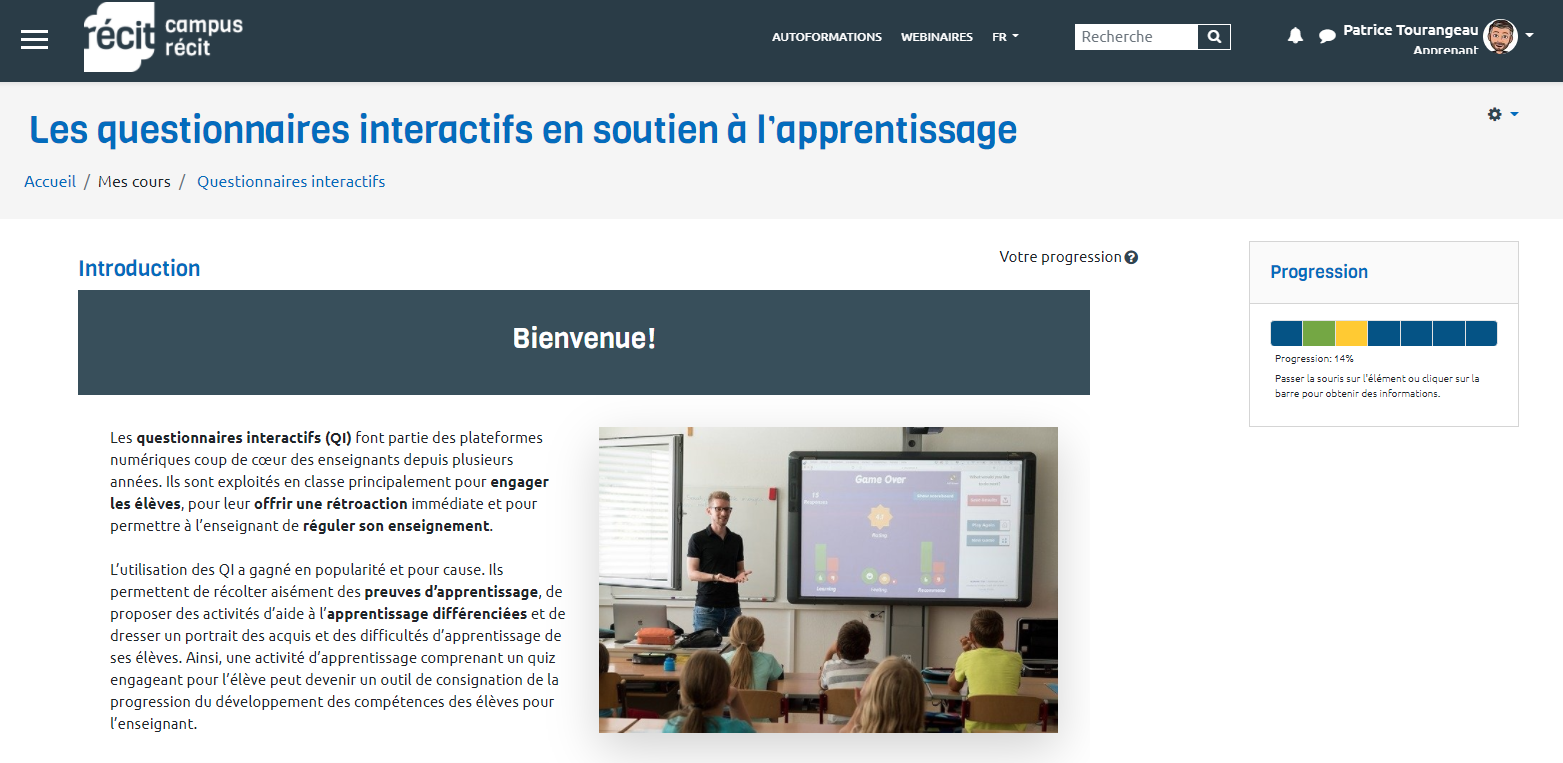 Lien vers l’autoformation
15
[Speaker Notes: PT
Lien à partager dans le clavardage: https://campus.recit.qc.ca/course/view.php?id=342]
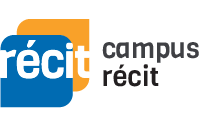 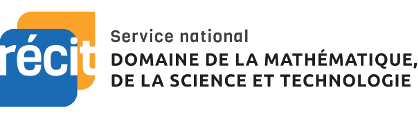 MERCI !
campus@recit.qc.ca
equipe@recitmst.qc.ca
Page Facebook
Twitter
Chaîne YouTube
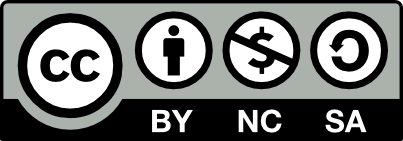 Ces formations du RÉCIT sont mises à disposition, sauf exception, selon les termes de la Licence Creative Commons Attribution - Pas d’Utilisation Commerciale - Partage dans les Mêmes Conditions 4.0 International.
16
[Speaker Notes: Questions ou messsges : campus@recit.qc.ca ou equipe@recitmst.qc.ca
Page Facebook : https://www.facebook.com/recitqc
Twitter : https://twitter.com/recitqc
Chaîne YouTube : https://www.youtube.com/channel/UCxER51fHozZ7fUOaiP4QT-w]
Instructions for use
EDIT IN GOOGLE SLIDES
Click on the button under the presentation preview that says "Use as Google Slides Theme".
You will get a copy of this document on your Google Drive and will be able to edit, add or delete slides.
You have to be signed in to your Google account.
EDIT IN POWERPOINT®
Click on the button under the presentation preview that says "Download as PowerPoint template". You will get a .pptx file that you can edit in PowerPoint.
Remember to download and install the fonts used in this presentation (you’ll find the links to the font files needed in the Presentation design slide)
More info on how to use this template at www.slidescarnival.com/help-use-presentation-template
This template is free to use under Creative Commons Attribution license.You can keep the Credits slide or mention SlidesCarnival and other resources used in a slide footer.
17